OPEN ENDED CHALLENGE
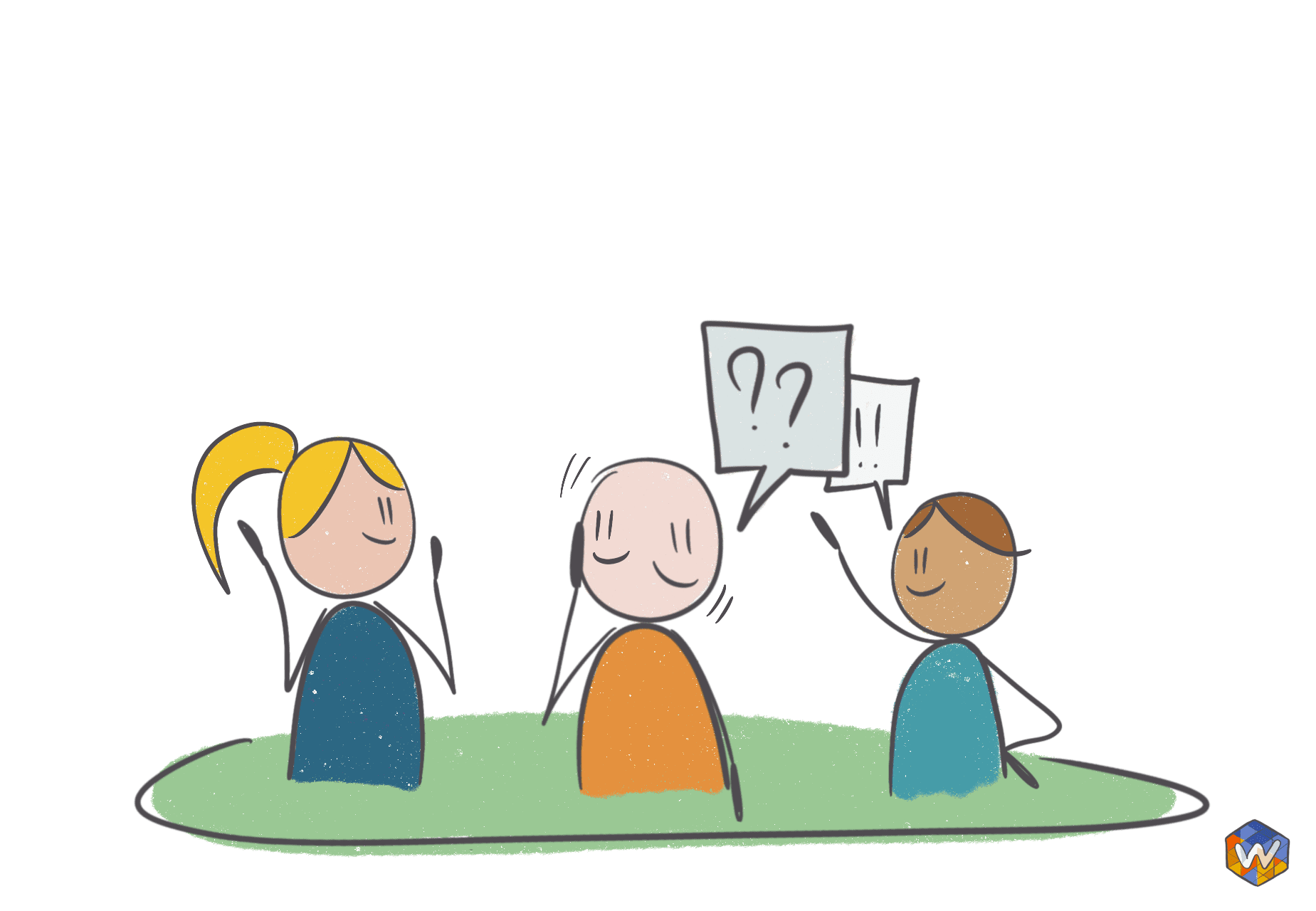 Een uitdaging waarvan de uitkomst nog onbekend is





Een vraagstuk vanuit de praktijk. Dus, vanuit 
zorginstellingen
1
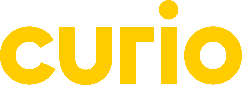 1 november 2019
Voorbeelden?
Eenzaamheid van bewoners in een instelling

Toename van diversiteit onder zorgvragers of misschien onder personeel

Studenten LJ4
VP BOL
zelfstandigheid, 
kritisch nadenken, 
zelfreflectie,
ondernemen, 
koppeling kennis/vaardigheden/praktijk en 
zelfstandig keuzes maken
2
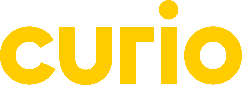 1 november 2019
Ideeën?
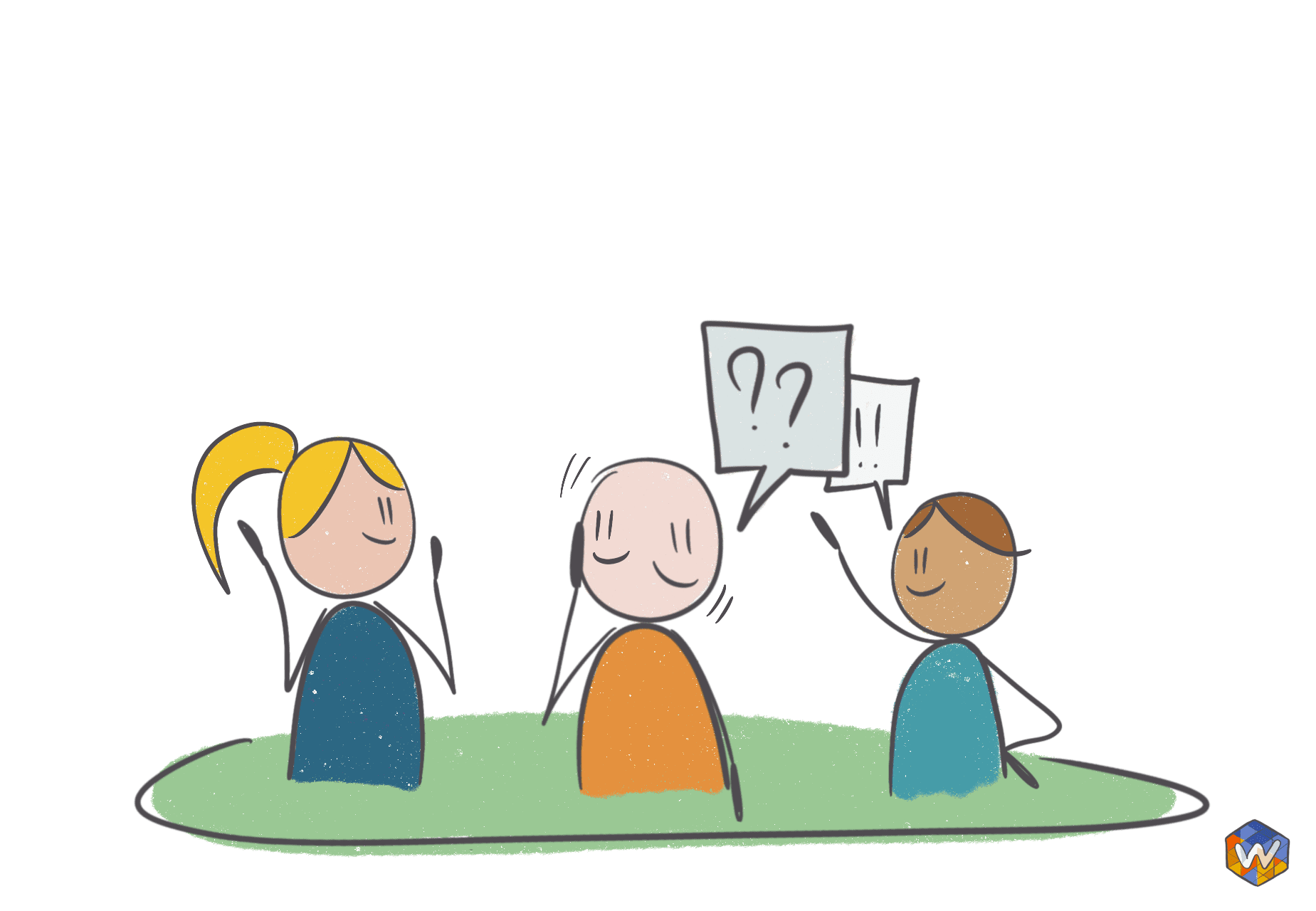 Suggesties, ideeën vragen?

L.huijbregts2@curio.nl
3
1 november 2019
UREN REGISTRATIEverpleegkunde BOL
Lieke Huijbregts
14 maart 2023
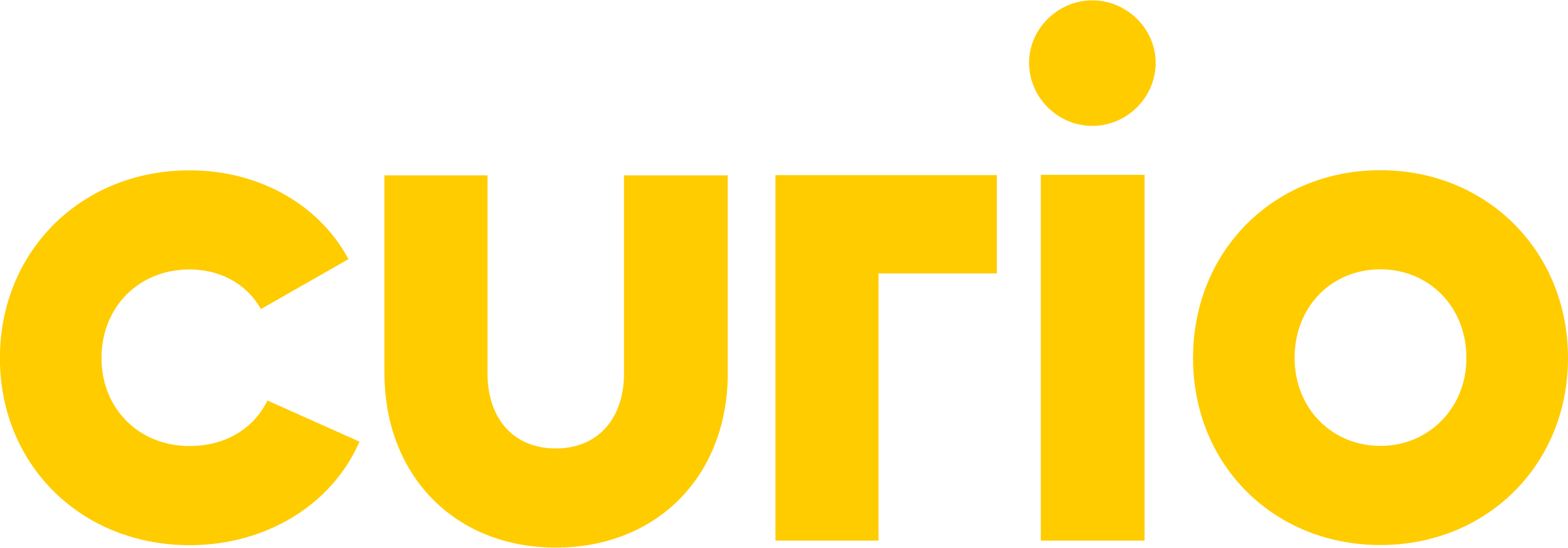 4
Uren registratie BOL vp
Studenten geven aan op BPV het meest te leren
BPV uren zijn verhoogd, wel uitgaande van werkdag van 8 uur

MAAR
Sommige instellingen kennen wel een 8-uurige werkdag, maar BPV vergoeding is 7,5 uur.
Ook dan: 8 uur registreren!!
5
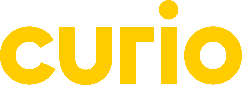 1 november 2019
Lieke Huijbregts
l.huijbregts2@curio.nl
bedankt
6
1 november 2019